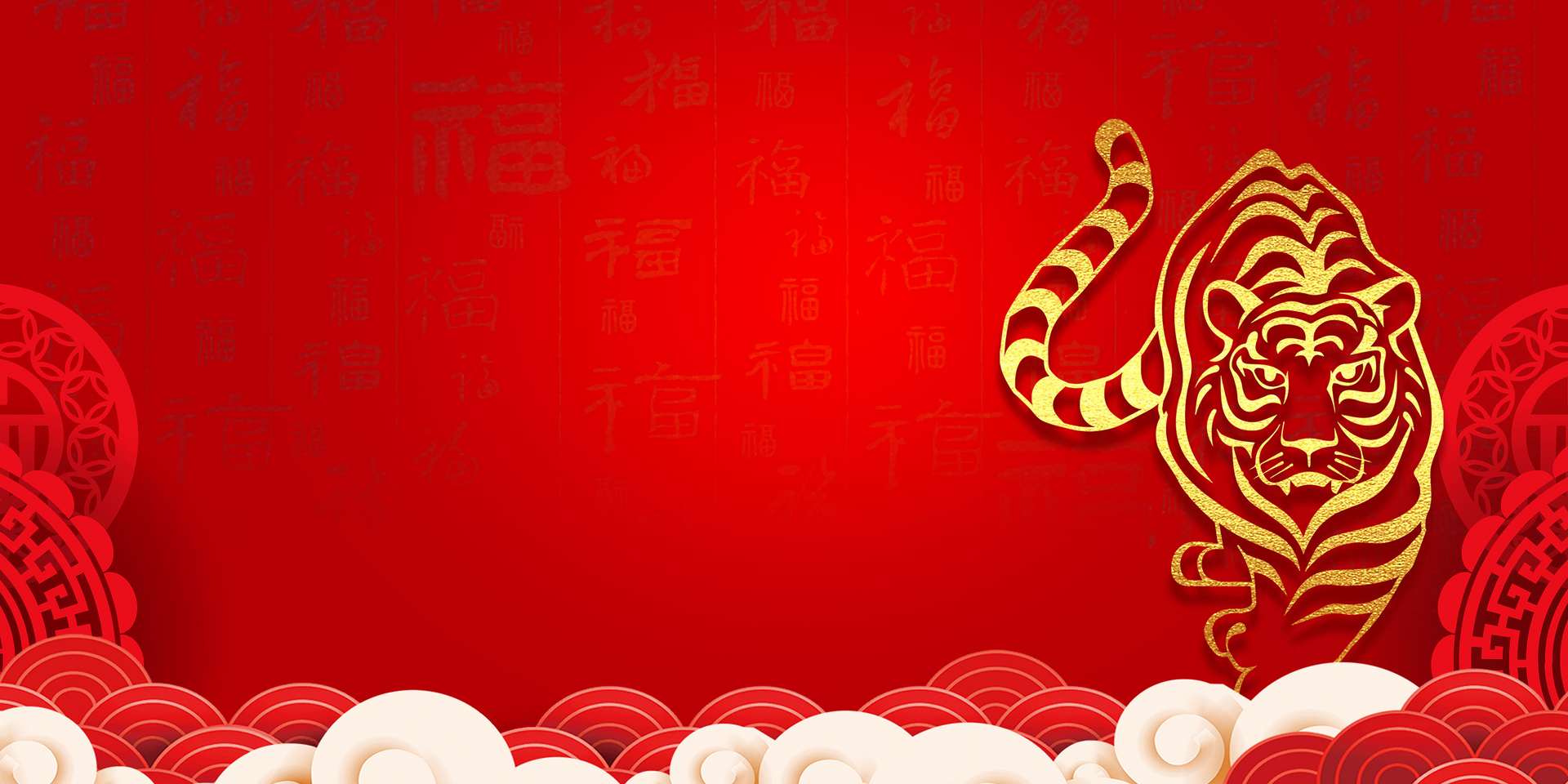 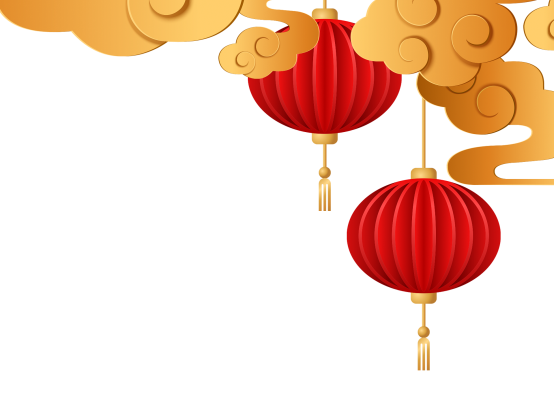 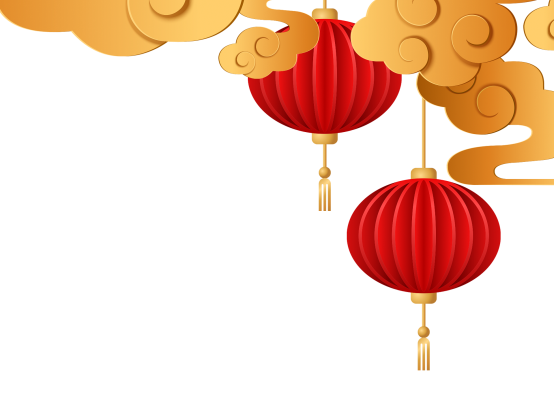 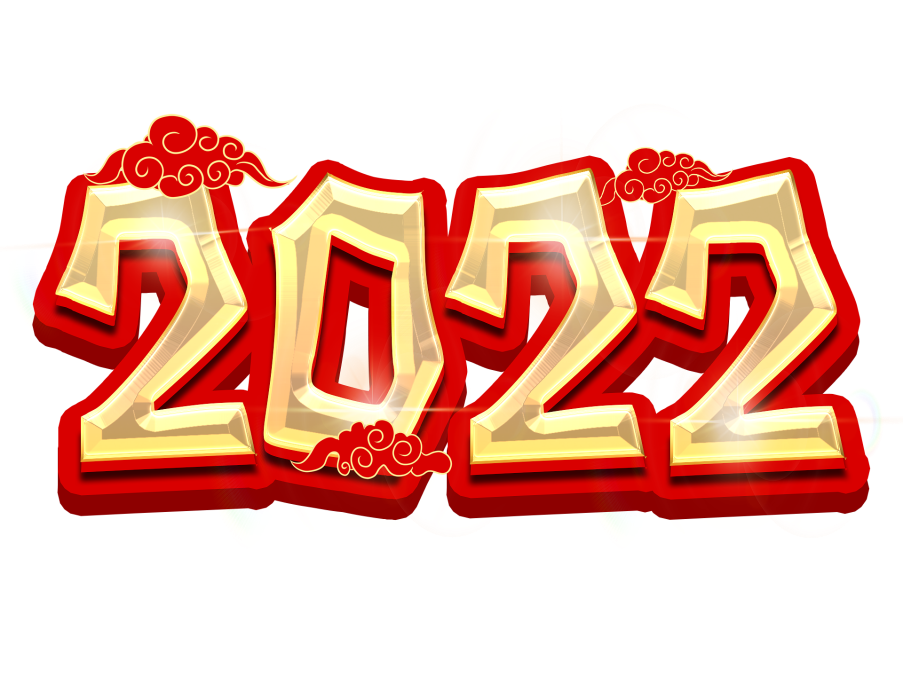 新年工作计划
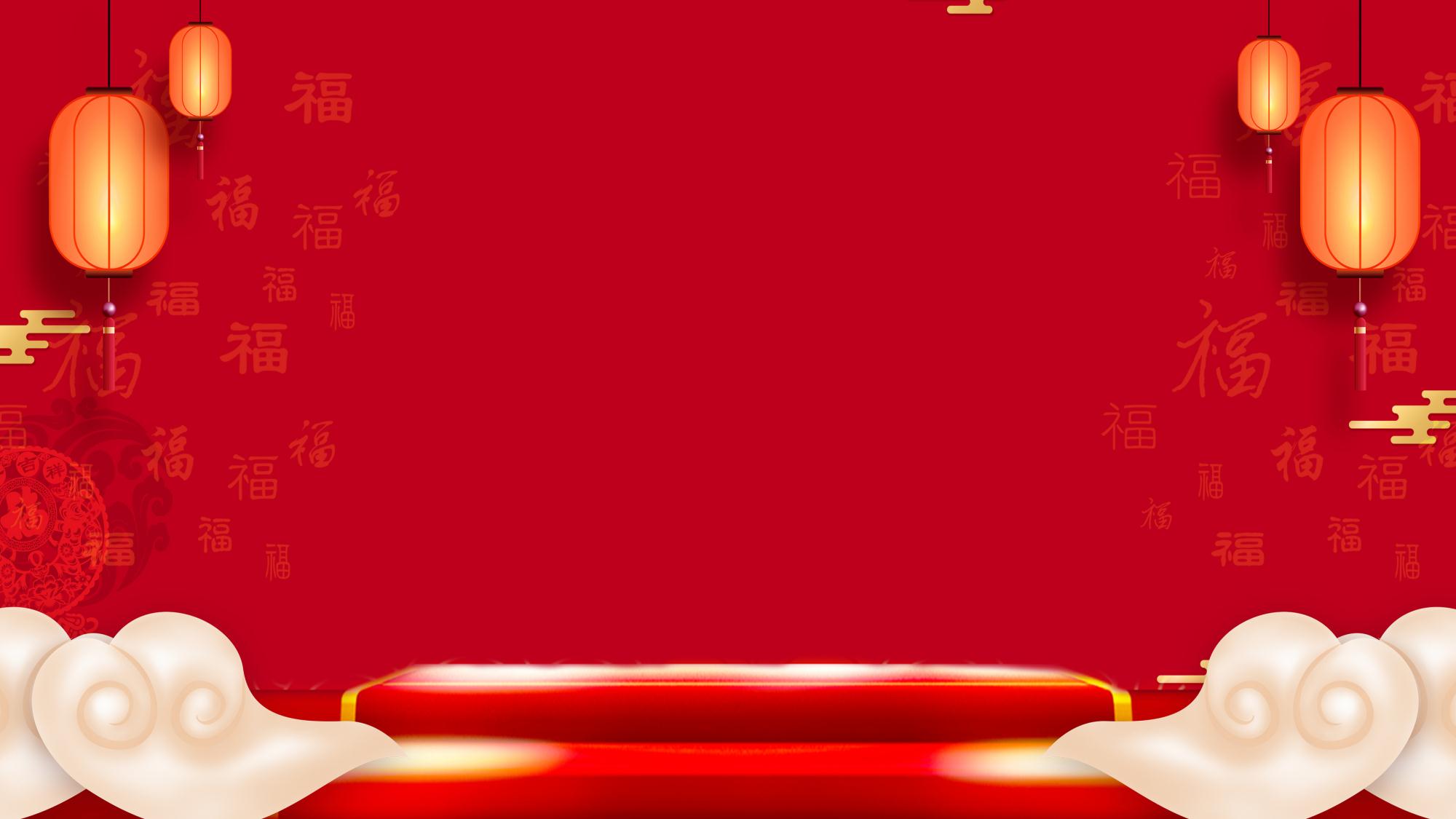 目录
CONTENTS
新年工作计划
运营方案说明
用户需求分析
销售目标制定
enter the relevant content you need here. thank you for downloading our ppt template file.
enter the relevant content you need here. thank you for downloading our ppt template file.
enter the relevant content you need here. thank you for downloading our ppt template file.
enter the relevant content you need here. thank you for downloading our ppt template file.
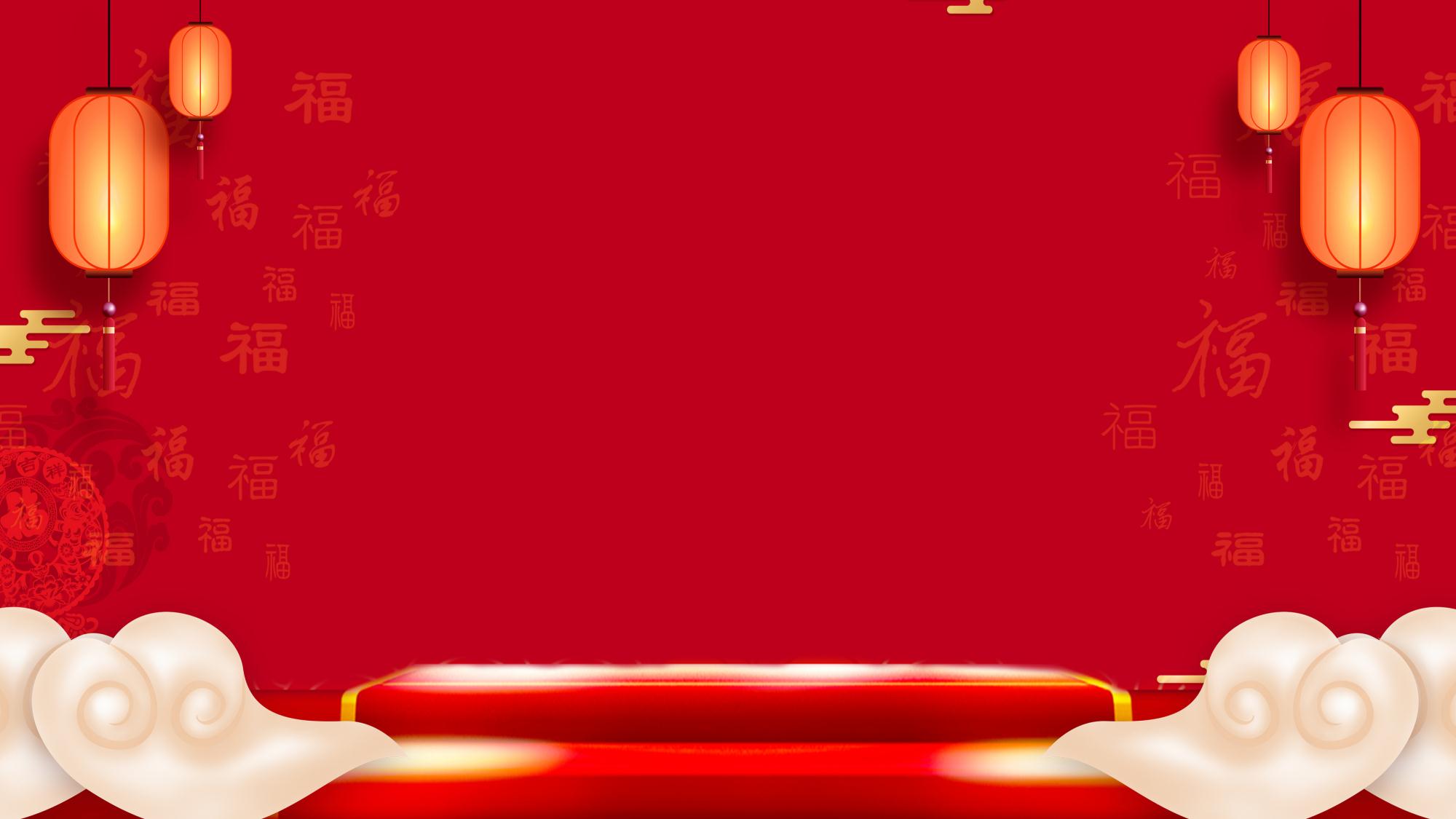 第一部分
新年工作计划
your content is entered here, or by copying your text, select paste in this box and choose to retain only text. your content is typed here, or by copying your text, select paste in this box.
新年工作计划
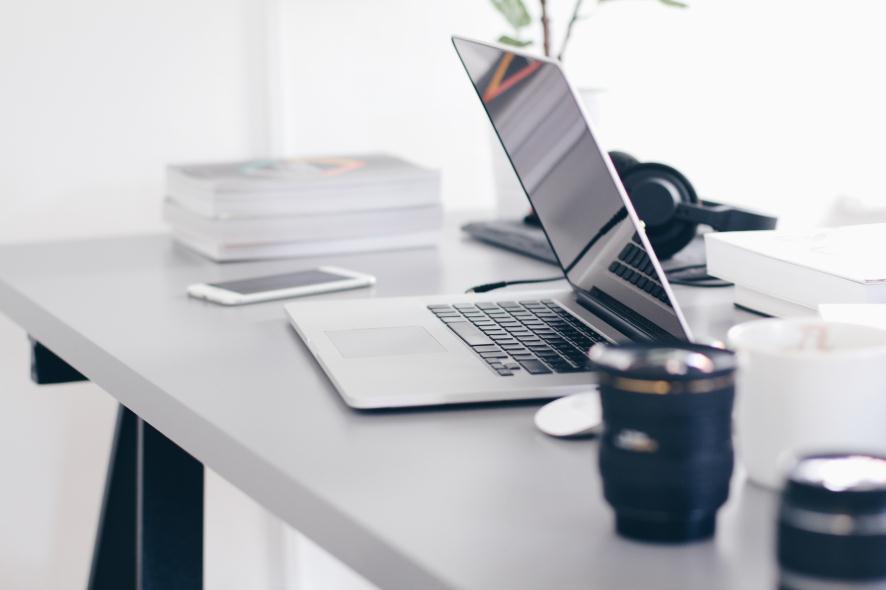 添加标题
添加标题
在这里添加你的详细小段落文本内容，与标题相关并符合整体语言风格内容请简洁，将你需要表达的意思表述清楚完整，保持美观大方。在这里添加你的详细小段落文本内容。
在这里添加你的详细小段落文本内容，与标题相关并符合整体语言风格内容请简洁，将你需要表达的意思表述清楚完整，保持美观大方。在这里添加你的详细小段落文本内容。
新年工作计划
请输入标题文字
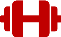 感谢您使用我们的PPT模板，请在此输入您需要的文字内容，感谢您使用我们的PPT模板。
请输入标题
感谢您使用我们的PPT模板，请在此输入您需要的文字内容。
请输入标题文字
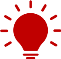 感谢您使用我们的PPT模板，请在此输入您需要的文字内容，感谢您使用我们的PPT模板。
请输入标题文字
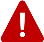 感谢您使用我们的PPT模板，请在此输入您需要的文字内容，感谢您使用我们的PPT模板。
新年工作计划
添加标题文本
添加标题文本
成绩一：这里输入您的成绩这里输入您的成绩这里输入您的成绩这里输入您的成绩这里输入您的成绩

成绩二：这里输入您的成绩这里输入您的成绩这里输入您的成绩这里输入您的成绩这里输入您的成绩

成绩三：这里输入您的成绩这里输入您的成绩这里输入您的成绩这里输入您的成绩这里输入您的成绩
不足一：这里输入您的成绩这里输入您的成绩这里输入您的成绩这里输入您的成绩这里输入您的成绩

不足二：这里输入您的成绩这里输入您的成绩这里输入您的成绩这里输入您的成绩这里输入您的成绩

不足三：这里输入您的成绩这里输入您的成绩这里输入您的成绩这里输入您的成绩这里输入您的成绩
新年工作计划
点击此处输入标题
此处添加详细文本描述，建议与标题相关并符合整体语言风格，语言描述尽量简洁生动。
22%
点击此处输入标题
此处添加详细文本描述，建议与标题相关并符合整体语言风格，语言描述尽量简洁生动。
18%
16%
点击此处输入标题
此处添加详细文本描述，建议与标题相关并符合整体语言风格，语言描述尽量简洁生动。
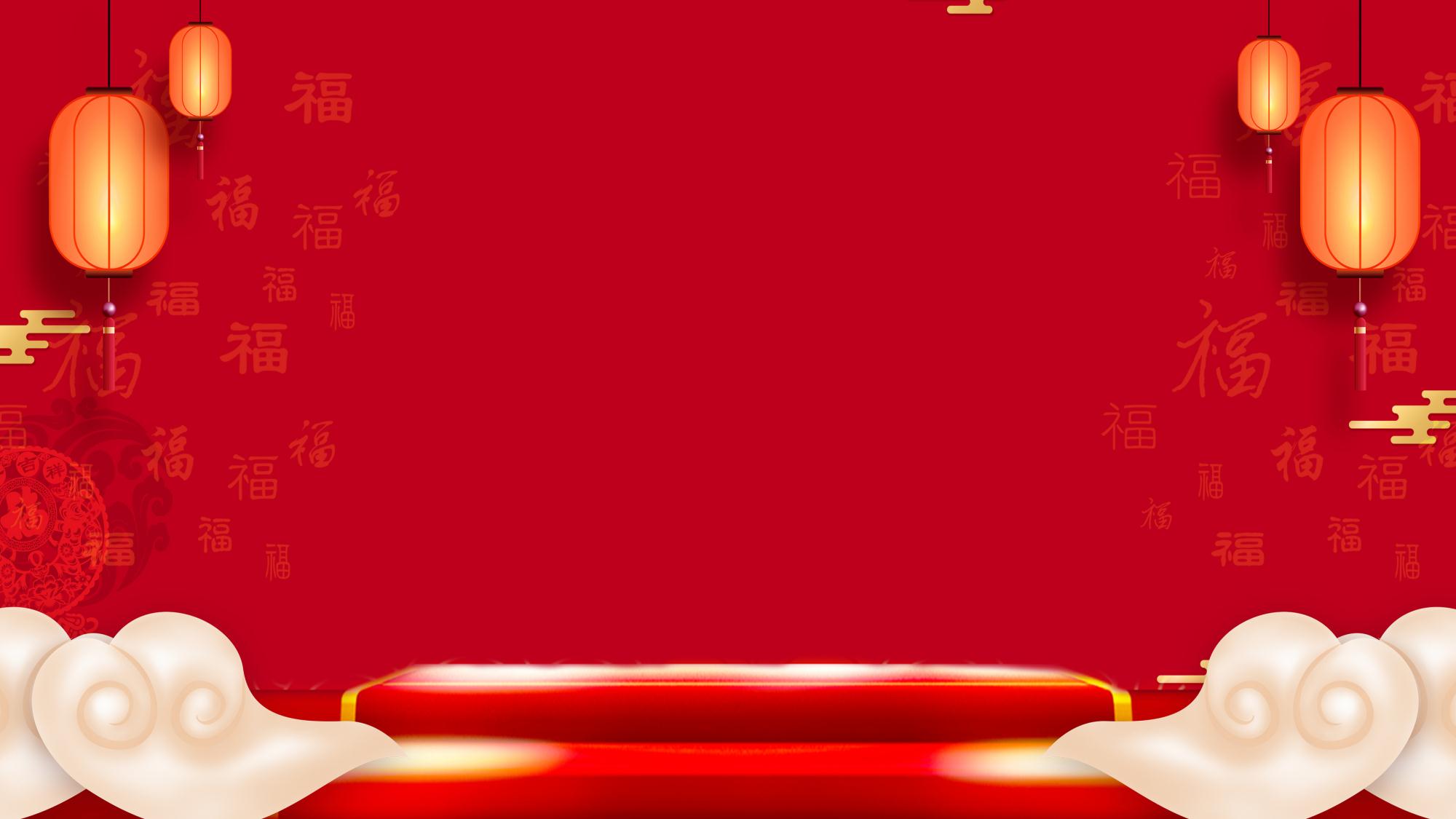 第二部分
运营方案说明
your content is entered here, or by copying your text, select paste in this box and choose to retain only text. your content is typed here, or by copying your text, select paste in this box.
运营方案说明
输入标题
输入标题
输入标题
感谢您使用我们的PPT模板，请在此输入您需要的文字内容
感谢您使用我们的PPT模板，请在此输入您需要的文字内容
感谢您使用我们的PPT模板，请在此输入您需要的文字内容
输入标题
输入标题
输入标题
感谢您使用我们的PPT模板，请在此输入您需要的文字内容
感谢您使用我们的PPT模板，请在此输入您需要的文字内容
感谢您使用我们的PPT模板，请在此输入您需要的文字内容
节日PPT模板 http:// www.PPT818.com/jieri/
运营方案说明
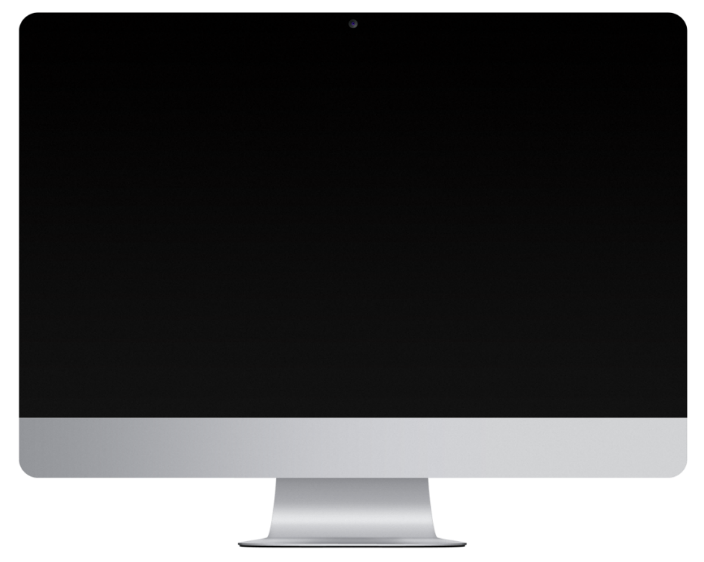 工作内容情况一
工作内容情况二
工作内容情况三
请将您的内容打在这里，或者通过复制您的文本后，在此框中选择粘贴，并选择只保留文字，且尽可能精简.
请将您的内容打在这里，或者通过复制您的文本后，在此框中选择粘贴，并选择只保留文字，且尽可能精简.
请将您的内容打在这里，或者通过复制您的文本后，在此框中选择粘贴，并选择只保留文字，且尽可能精简.
运营方案说明
添加标题
01
单击此处添加标题内容，内容要与标题相符。单击此处添加标题内容，内容要与标题相符。
添加标题
02
单击此处添加标题内容，内容要与标题相符。单击此处添加标题内容，内容要与标题相符。
添加标题
03
单击此处添加标题内容，内容要与标题相符。单击此处添加标题内容，内容要与标题相符。
添加标题
04
单击此处添加标题内容，内容要与标题相符。单击此处添加标题内容，内容要与标题相符。
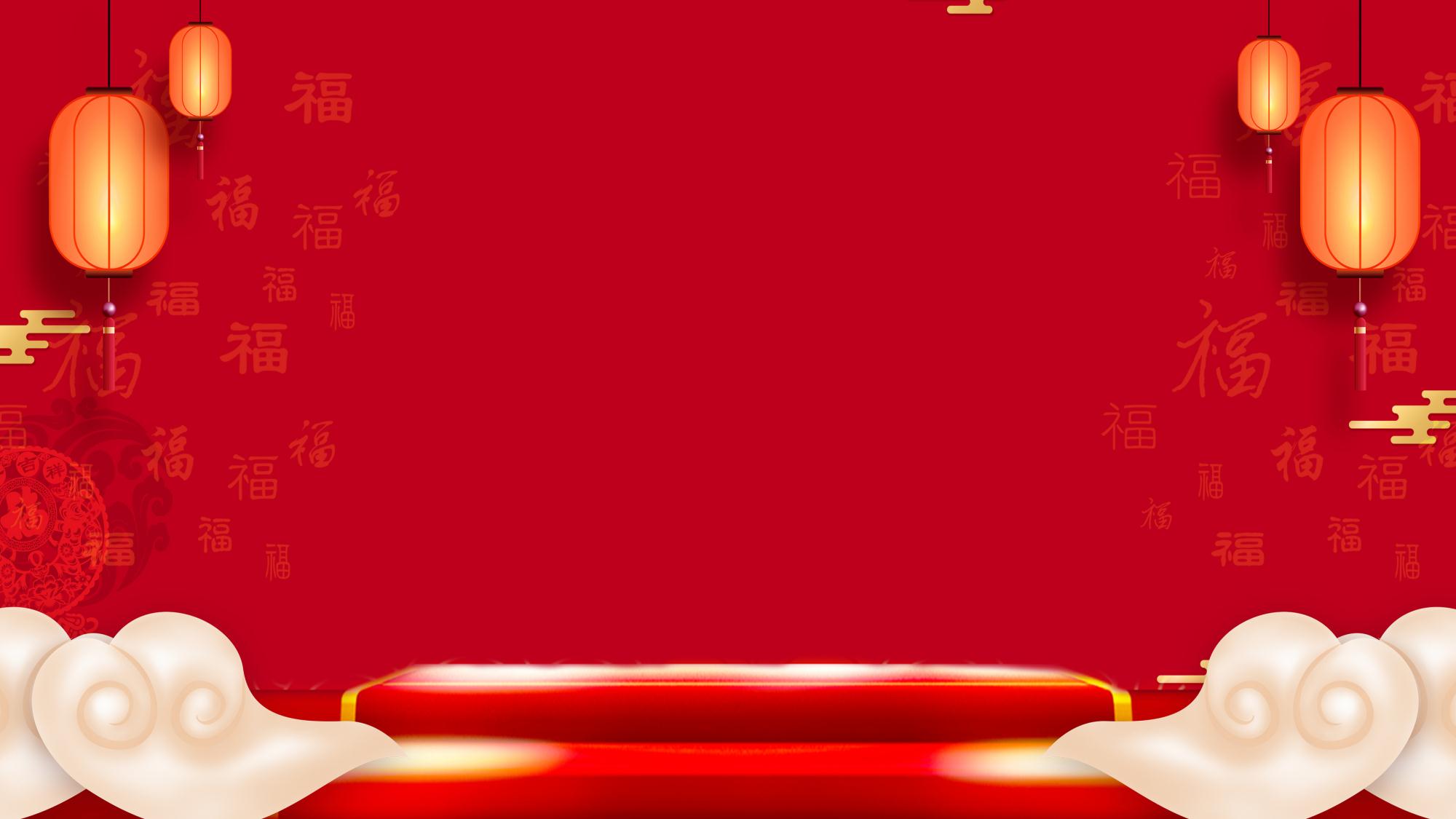 第三部分
用户需求分析
your content is entered here, or by copying your text, select paste in this box and choose to retain only text. your content is typed here, or by copying your text, select paste in this box.
用户需求分析
添加标题
添加标题
添加标题
添加标题
88%
63%
42%
80%
请替换文字内容复制你的内容到此请替换文字内容复制你的内容到此
请替换文字内容复制你的内容到此请替换文字内容复制你的内容到此
请替换文字内容复制你的内容到此请替换文字内容复制你的内容到此
请替换文字内容复制你的内容到此请替换文字内容复制你的内容到此
用户需求分析
标题文字添加
点击输入简要文字内容，文字内容需概括精炼，言简意赅的说明分项内容点击输入
标题文字添加
点击输入简要文字内容，文字内容需概括精炼，言简意赅的说明分项内容点击输入
标题文字添加
标题文字添加
点击输入简要文字内容，文字内容需概括精炼，言简意赅的说明分项内容点击输入
点击输入简要文字内容，文字内容需概括精炼，言简意赅的说明分项内容点击输入
标题文字添加
标题文字添加
点击输入简要文字内容，文字内容需概括精炼，言简意赅的说明分项内容点击输入
点击输入简要文字内容，文字内容需概括精炼，言简意赅的说明分项内容点击输入
用户需求分析
WORK REPORT
输入对应的文字内容
感谢您使用我们的PPT模板，请在此输入您需要的文字内容，感谢您使用我们的PPT模板。感谢您使用我们的PPT模板，请在此输入您需要的文字内容，感谢您使用我们的PPT模板。感谢您使用我们的PPT模板。
输入对应的文字内容
79%
38%
12%
输入对应的文字内容
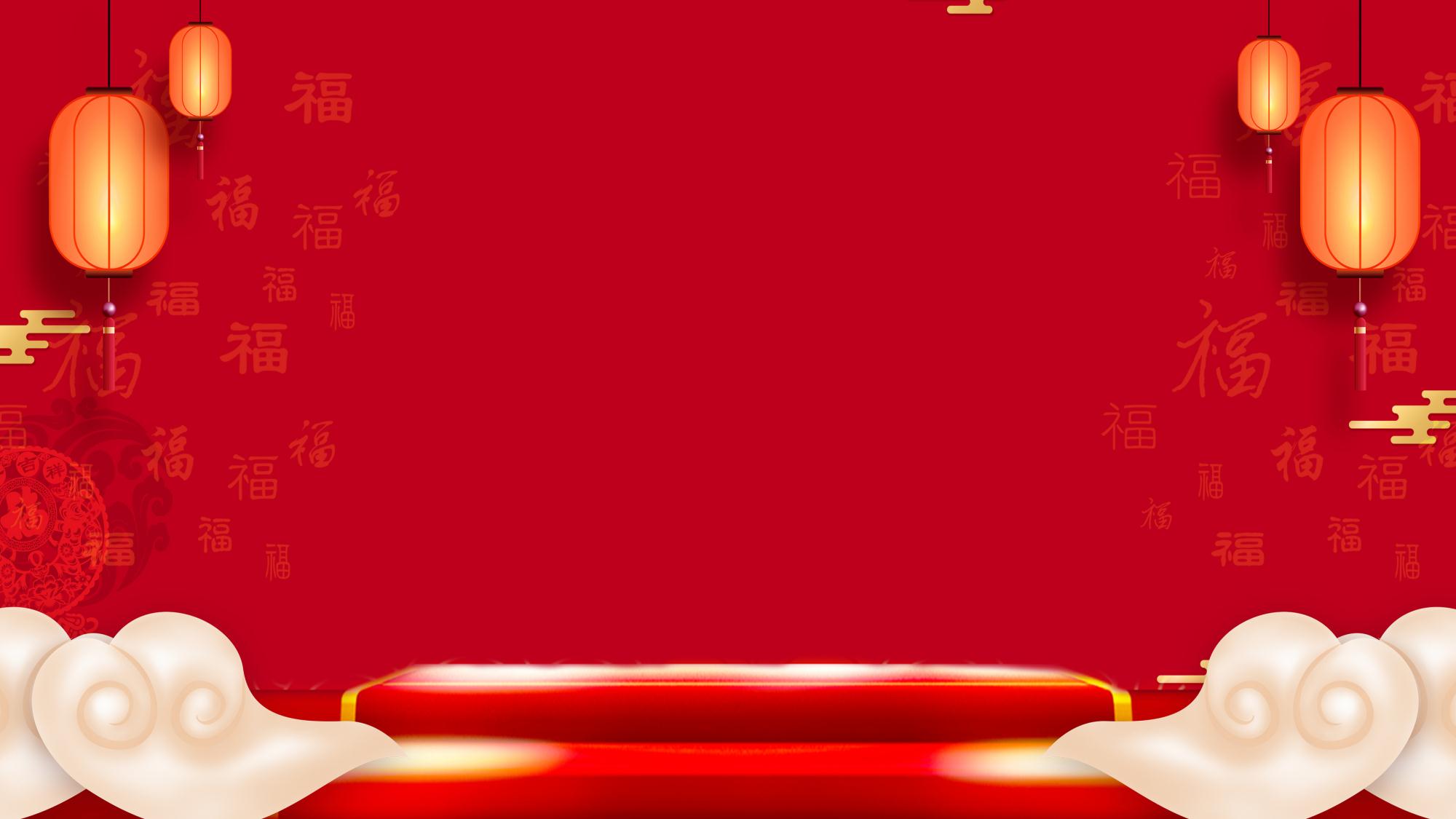 第四部分
销售目标制定
your content is entered here, or by copying your text, select paste in this box and choose to retain only text. your content is typed here, or by copying your text, select paste in this box.
销售目标制定
感谢您使用我们的PPT模板，请在此输入您需要的文字内容，感谢您使用我们的PPT模板。
TITLE HERE    67%
感谢您使用我们的PPT模板，请在此输入您需要的文字内容，感谢您使用我们的PPT模板。
TITLE HERE    32%
感谢您使用我们的PPT模板，请在此输入您需要的文字内容，感谢您使用我们的PPT模板。
TITLE HERE    46%
销售目标制定
标题文字添加
72%
标题文字添加
标题文字添加
83%
请将您的内容打在这里，或者通过复制您的文本后，在此框中选择粘贴，并选择只保留文字，且尽可能精简.
标题文字添加
46%
标题文字添加
90%
请将您的内容打在这里，或者通过复制您的文本后，在此框中选择粘贴，并选择只保留文字，且尽可能精简.请将您的内容打在这里，或者通过复制您的文本后，在此框中选择粘贴，并选择只保留文字，且尽可能精简.
请将您的内容打在这里，或者通过复制您的文本后，在此框中选择粘贴，并选择只保留文字，且尽可能精简.
销售目标制定
BUSINESS TITLE
03
02
04
05
01
请输入标题
标题内容
标题内容
标题内容
标题内容
感谢您使用我们的PPT模板请在此输入您需要的文字内容感谢您使用我们的PPT模板感谢您使用我们的PPT模板
感谢您使用我们的PPT模板，请在此输入您需要的文字内容，感谢您使用我们的PPT模板
感谢您使用我们的PPT模板，请在此输入您需要的文字内容，感谢您使用我们的PPT模板
感谢您使用我们的PPT模板，请在此输入您需要的文字内容，感谢您使用我们的PPT模板
感谢您使用我们的PPT模板，请在此输入您需要的文字内容，感谢您使用我们的PPT模板
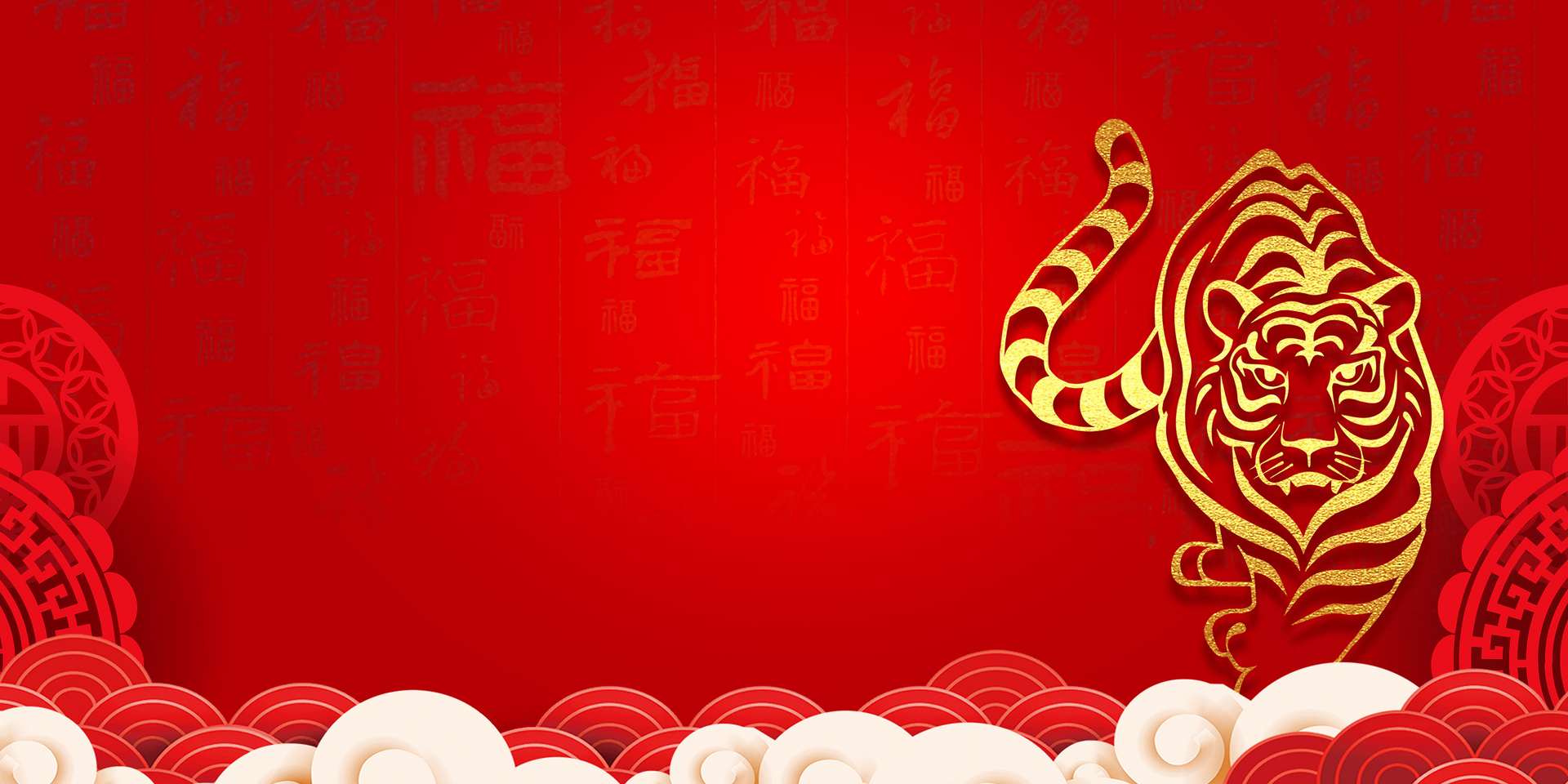 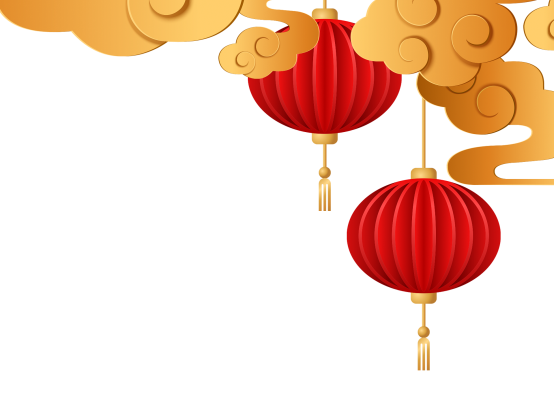 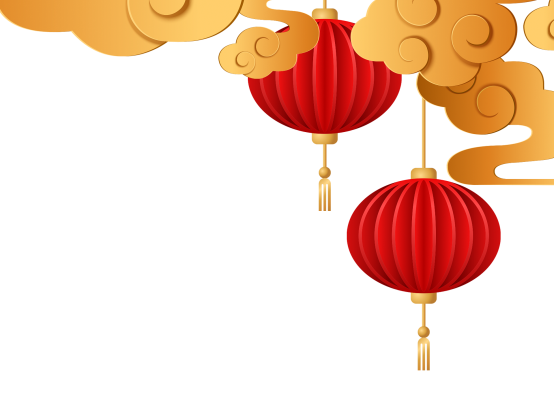 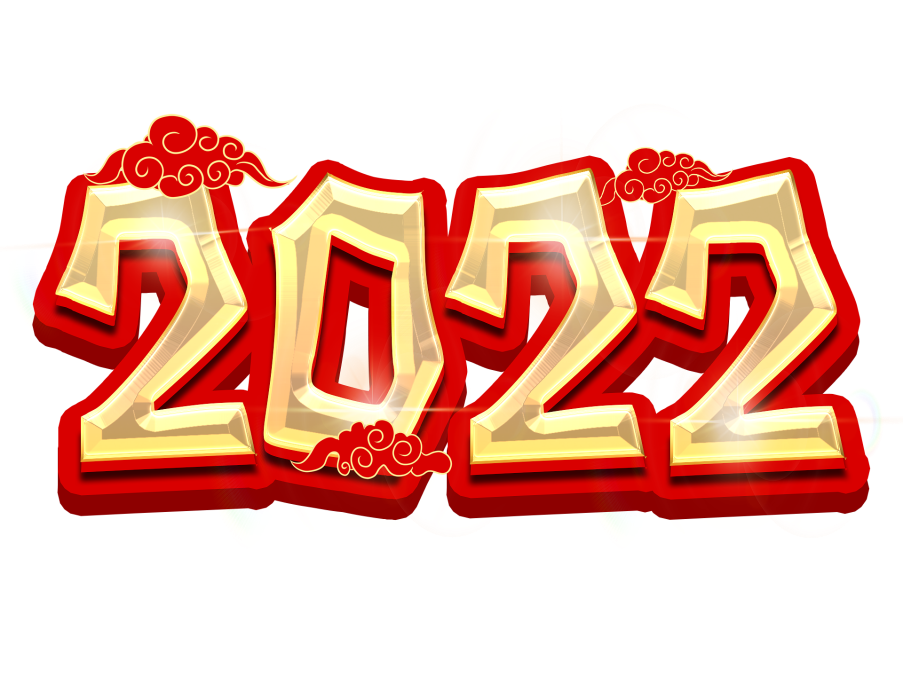 新年工作计划